LINGKUNGAN DAN POPULASIDAYA DUKUNG & DAYA TAMPUNG
TIM SED I
2015
DAFTAR ISI
Review Pertemuan 1
Pendahuluan
Daya Dukung
Daya Tampung
Diskusi
REVIEW PERTEMUAN 1
PENDAHULUAN
Melestarikan lingkungan hidup merupakan KEBUTUHAN yang tidak bisa ditunda lagi..!!!!

Meaning..???
Setiap orang harus melakukan usaha untuk menyelamatkan lingkungan hidup sesuai dengan kapasitasnya masing-masing
PENDAHULUAN
GREEN MINDSET
Mengutamakan kepentingan pelestarian lingkungan dalam setiap pengambilan keputusan.
DRINK
PENDAHULUAN
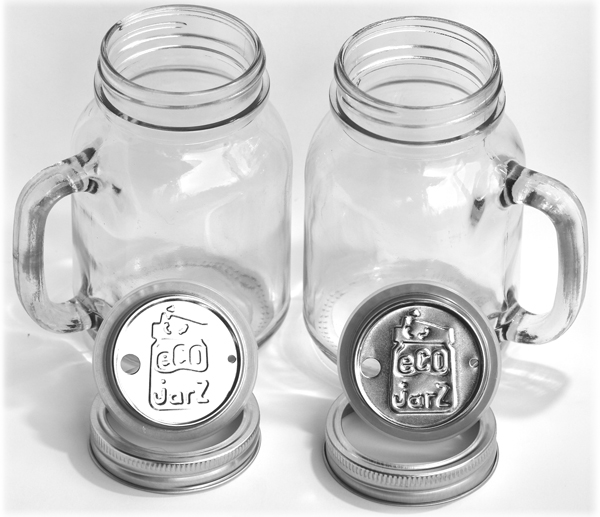 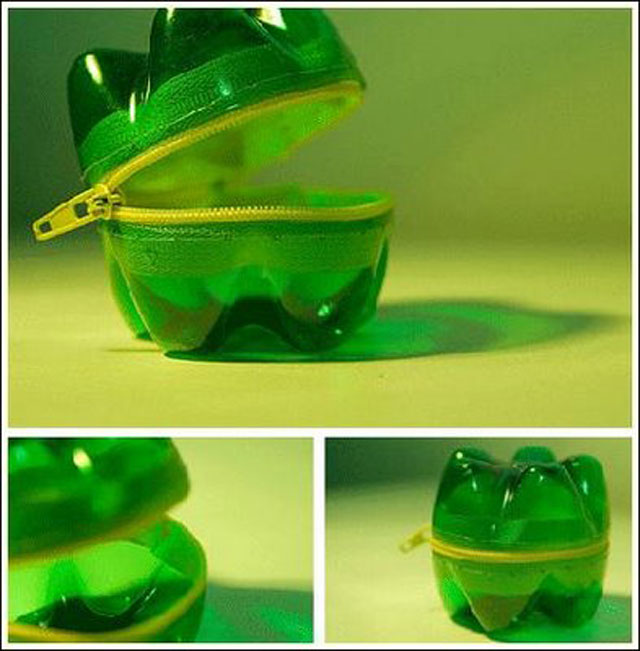 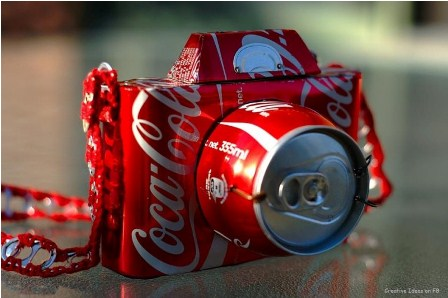 Ledakan penduduk dan perkembangan kebudayaan manusia menyebabkan hubungan manusia dengan lingkungan alam berubah
FASHION
PENDAHULUAN
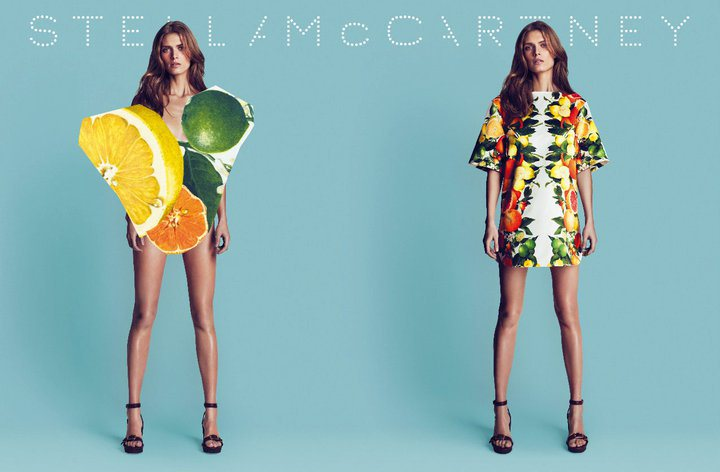 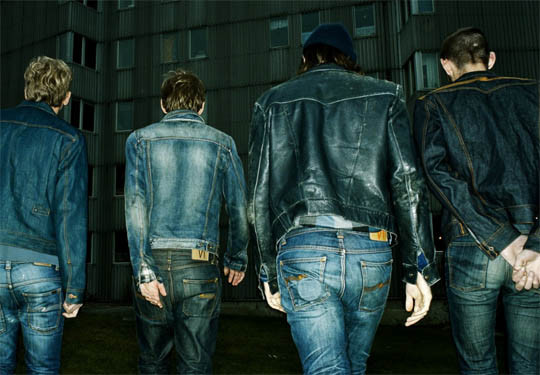 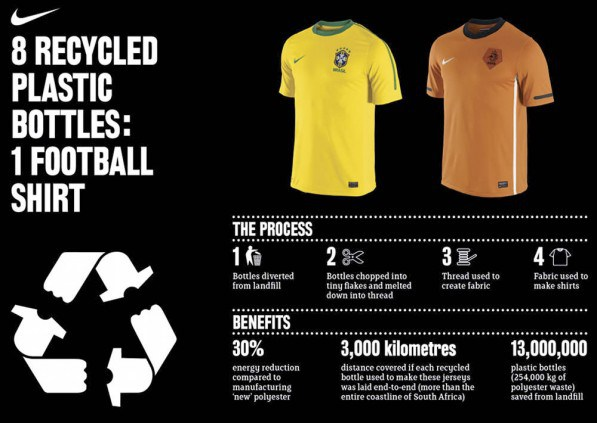 Perkembangan teknologi dapat menguasai alam sesuai dengan apa yang diinginkan manusia, sehingga menuntut permintaan sumber daya alam yang besar
PENDAHULUAN
TANGGUNG JAWAB PELESTARIAN LINGKUNGAN
PENDAHULUAN
Pelestarian fungsi lingkungan hidup adalah rangkaian upaya untuk memelihara kelangsungan daya dukung dan daya tampung lingkungan hidup.
Daya Dukung
Kemampuan lingkungan hidup untuk mendukung perikehidupan manusia dan makhluk hidup lain
Daya dukung lingkungan sebagai jumlah populasi yang mampu di dukung oleh sebuah habitat tertentu (meadows 1972)
Daya Dukung
Konsep Sederhana misalnya: sejumlah sapi atau kambing yang dapat dipelihara pada areal peternakan atau padang rumput tertentu, tanpa mengganggu produktivitas dari lahan tersebut
Daya Dukung Lingkungan merupakan indikator utama pembangunan berkelanjutan (sustainable development).
TIGA FAKTOR YANG MEMPENGARUHI DAYA DUKUNG
EMPAT KLASIFIKASI KONSEP DAYA DUKUNG
Daya Dukung Ekologis
mengacu pada dampak yang dapat didukung oleh suatu ekosistem tertentu. Ex; perhitungan dampak terhadap satwa liar, vegetasi,  air, dan tanah.
Daya Dukung Lingkungan Sosial
jumlah maksimum orang yang dapat menggunakan area tertentu tanpa mengurangi kenyamanan bagi diri mereka sendiri dan orang lain.
Daya Dukung Lingkungan Fisik
mengacu pada sejumlah orang atau kelompok tertentu yang dapat didukung pada area atau lahan tertentu.
Daya Dukung Fasilitas
menggambarkan keterbatasan fasilitas fisik seperti ukuran tempat parkir, jumlah toilet, atau rasio antara pengunjung dan staf.
SKEMA KLASIFIKASI SHELBY DAN HEBERLEIN (1998).
SARANA AIR BERSIH
DAYA TAMPUNG
Kemampuan lingkungan hidup untuk menyerap zat, energi, dan/atau komponen lain yang masuk atau dimasukkan ke dalamnya. UU 32 Tahun 2009
BENCANA BANJIR
Thank You
Diskusi
Cari contoh kasus di Indonesia yang terkait dengan melanggar atau mendukung konsep daya dukung dan daya tampung 

 Sejauh ini, atau sejauh informasi yang diperoleh, bagaimana bentuk dan tanggung jawab yang ditunjukkan oleh masyarakat sekitar/pemerintah/swasta

Beri tanggapan dan rekomendasi dari kelompok terhadap kasus tersebut

Sajikan diskusi kelompok dalam power poin dan di presentasikan di depan kelas maksimum 10 menit